Chongqing University of Technology
ATAI
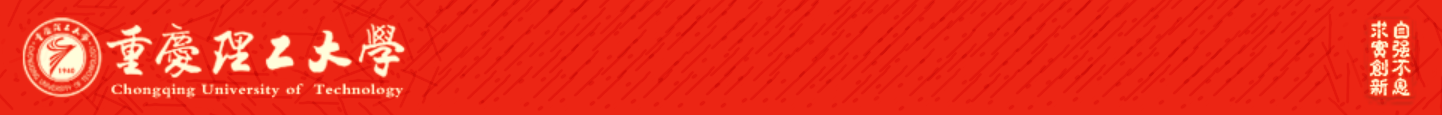 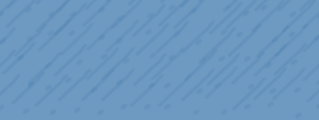 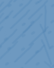 Advanced Technique of Artificial  Intelligence
Chongqing University of Technology
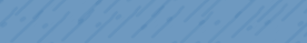 Retrospective Reader for Machine Reading Comprehension
AAAI_2021
Code : https://github.com/cooelf/AwesomeMRC
Dataset : https://rajpurkar.github.io/SQuAD-explorer/
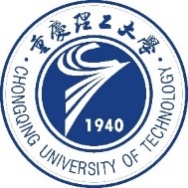 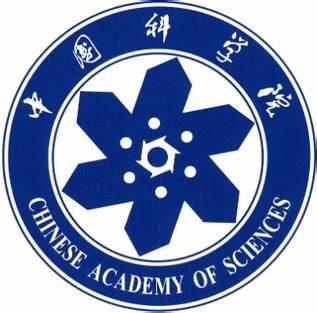 Reported by Xinsheng Wang
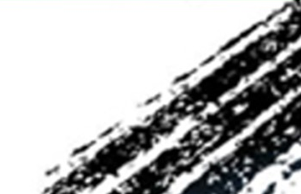 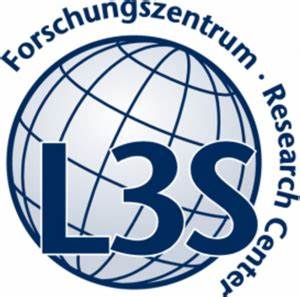 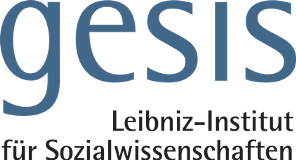 1
Chongqing University of Technology
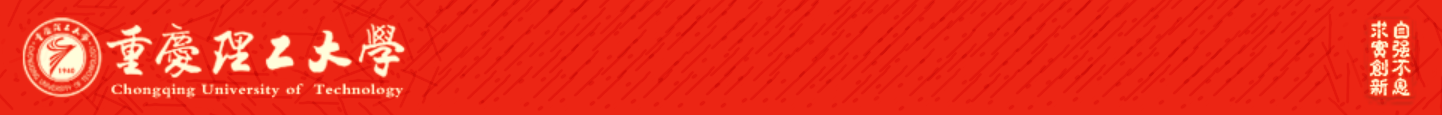 ATAI
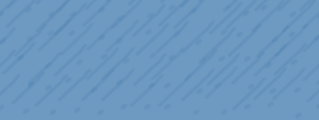 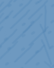 Advanced Technique of Artificial  Intelligence
Chongqing University of Technology
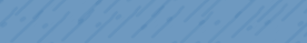 1.Introduction
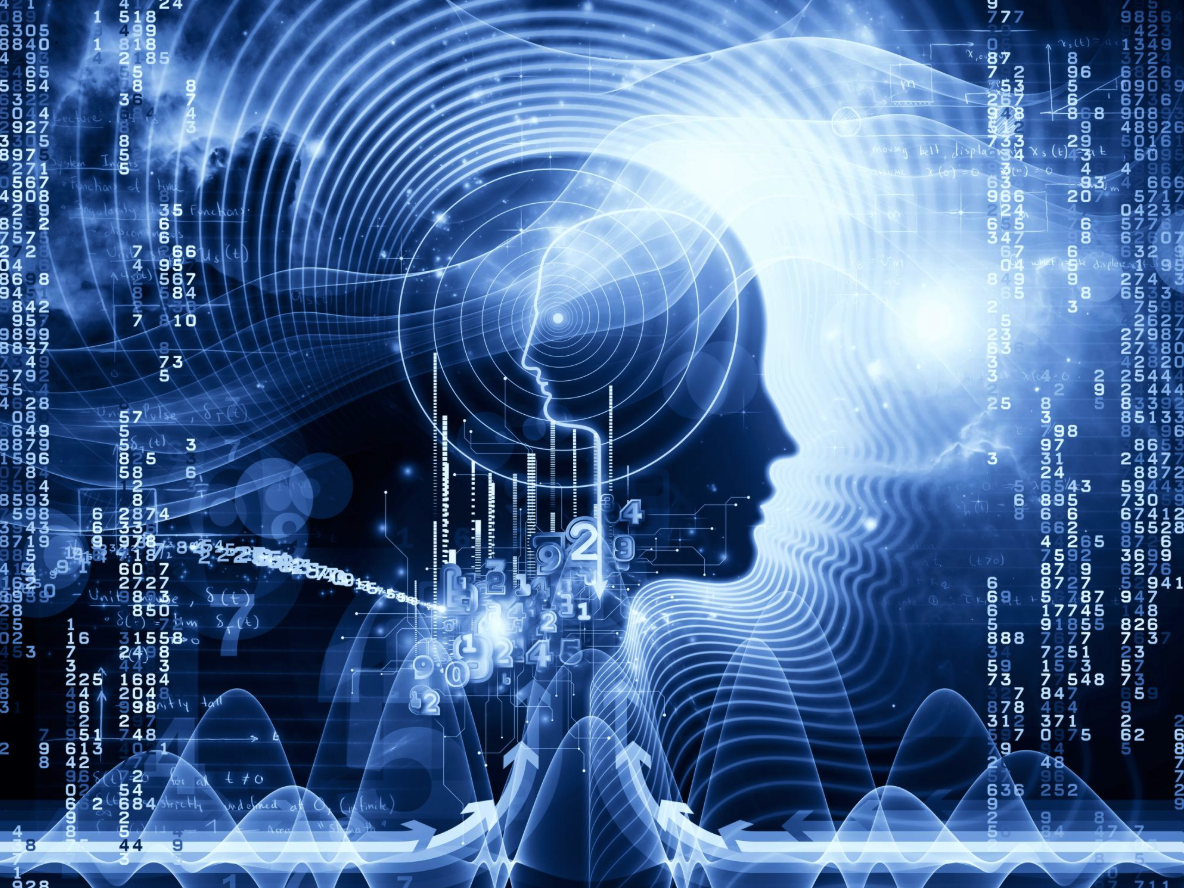 2.Method
3.Experiments
4.Conclusion
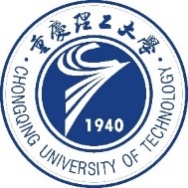 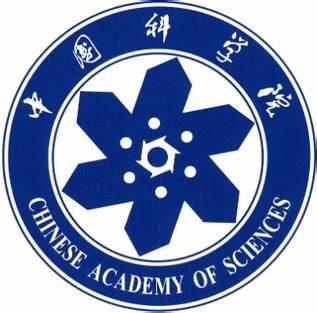 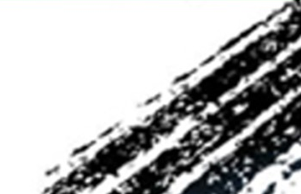 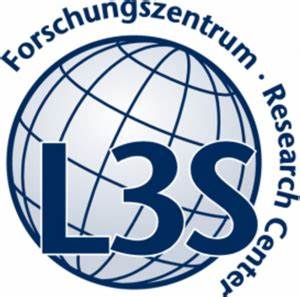 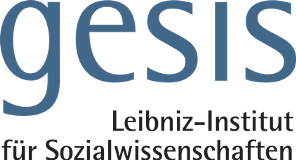 2
Introduction
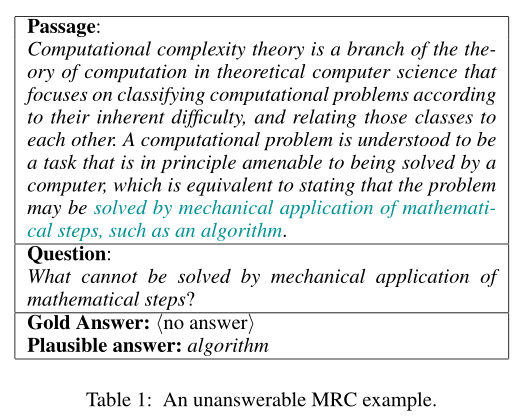 Method
Sketchy Reading Module
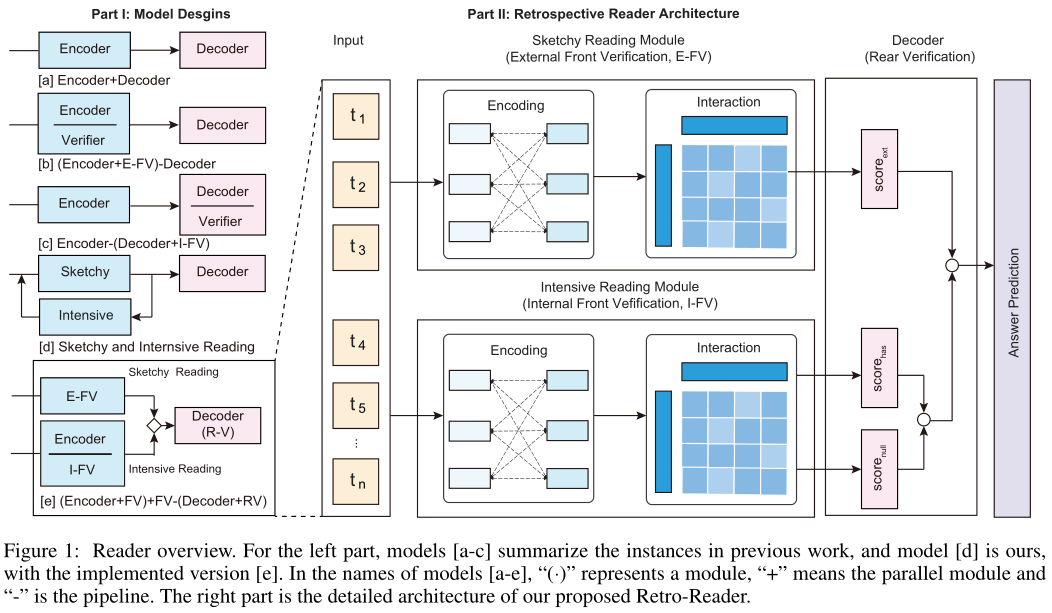 Input:
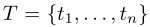 Embedding:
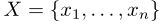 Encoder:
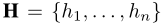 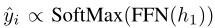 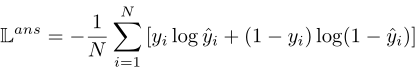 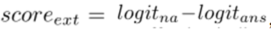 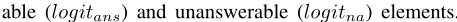 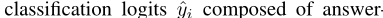 [Speaker Notes: 将问题Q和文本P，拼接起来作为输入，[CLS]P[SEP]Q[SEP],即T。
h1即为[CLS]，包含序列的整个信息状态。
y进行sofamax，由于是二分类（能回答和不能回答），因此y由两个概率值组成。
Encoder用的由bert-large、albert-xxlarge、elctra-large
FFN(h1),先归一化在经过一个全连接
损失函数为交叉熵Loss]
Input:
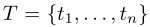 Method
Embedding:
Intensive Reading Module
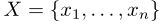 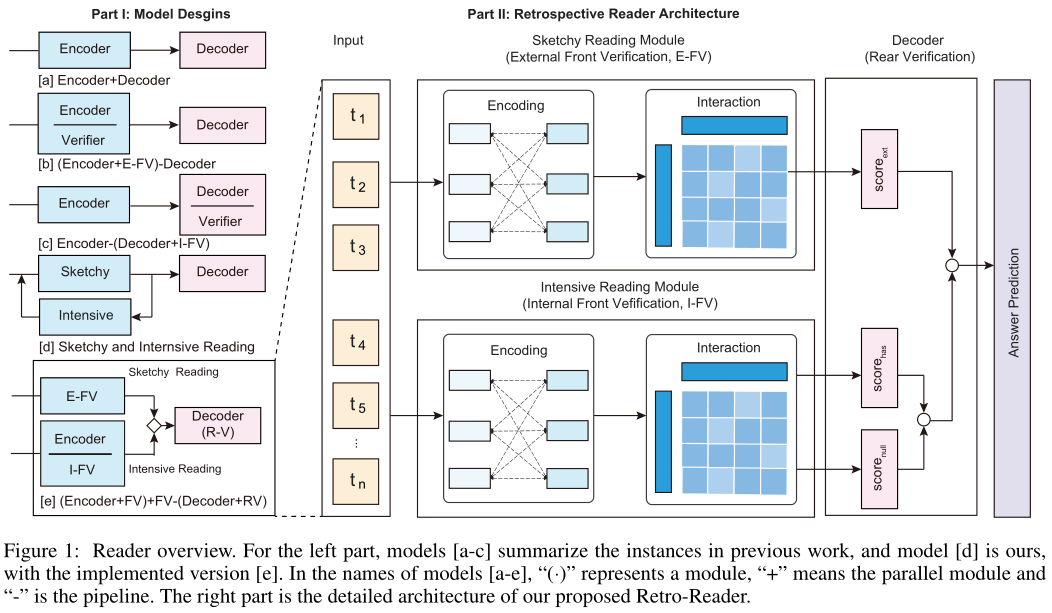 Encoder:
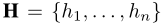 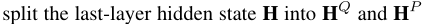 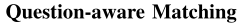 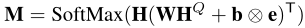 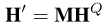 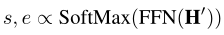 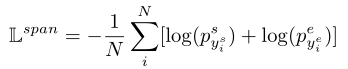 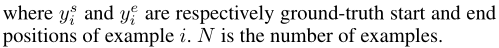 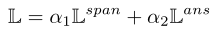 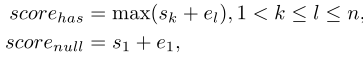 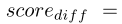 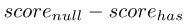 如果最终分数v高于阈值δ，该模型预测出答案范围，否则为空字符串。
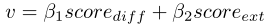 [Speaker Notes: e是一个全为一的向量，用来将偏置向量重复到矩阵中。
如果最终分数v高于阈值δ，该模型预测出答案范围，否则为空字符串。]
Experiments
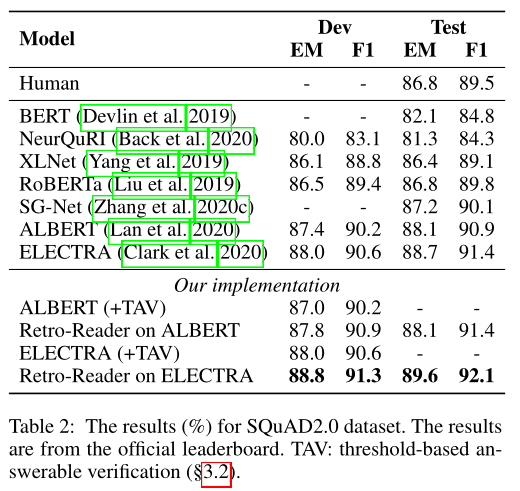 Experiments
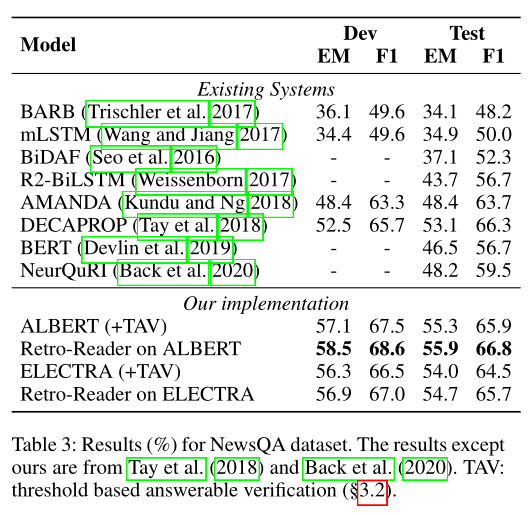 Experiments
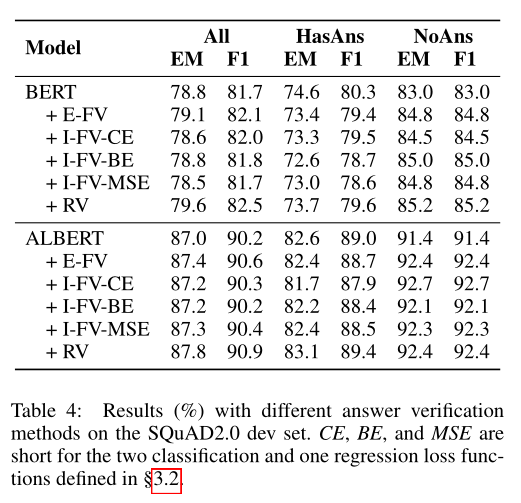 Experiments
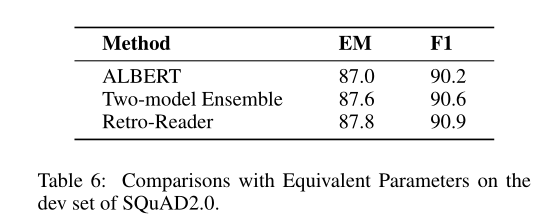 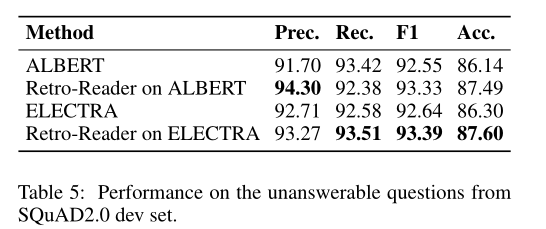 Experiments
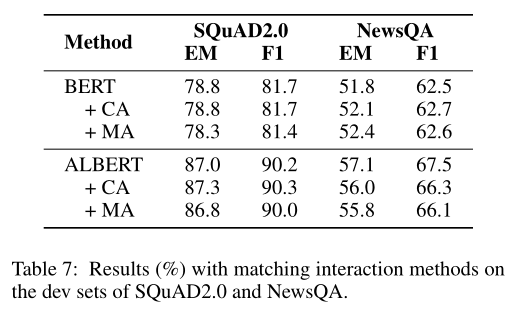 Conclusion
As machine reading comprehension tasks with unanswerable questions stress the importance of answer verification in MRC modeling, this paper devotes itself to better verifier-oriented MRC task-specific design and implementation for the first time. 

Inspired by human reading comprehension experience, we proposed a retrospective reader that integrates both sketchy and intensive reading.
Thank you!